A REPORT ON THE PERFORMANCE OF THE Informal settlements upgrading PARTNERSHIP GRANT (ISUPG)
Select Committee on Appropriation 
10 August 2022
PRESENTATION OUTLINE
Purpose of the presentation 
Background and context
Implementation of informal settlements upgrading programme
Informal Settlements Upgrading Partnership Grant (ISUPG) performance 
Recommendations
PURPOSE
To present the implementation of the Upgrading of Informal Settlements Programme (UISP)
To present the performance of the Informal Settlements Upgrading Partnership Grant (ISUPG)
Background & Context
The framework for the upgrading of informal settlements is defined in the following…
Upgrading of Informal Settlements Programme (UISP) that outlines the upgrading processes, outputs, as well as roles and responsibilities of the three spheres of government
The ISUPG Framework describes the grant parameters and conditions for accessing the grant
Informal Settlements Partnership Grant (ISUPG) that is used to buy the outputs outlined in the approved annual business plan
ISUPG started in July 2021 for both provinces and metropolitan municipalities. Therefore, the 2021/22 financial year was the first year of implementation
In the informal settlements upgrading an incremental approach has been adopted
Background & Context
WHERE DO WE COME FROM
MTSF 2019 – 2024 TARGETS
Focus on housing instead of implementing UISP
Moving from upgrading plans to implementation 
More funds spent on rudimentary services without any plans for permanent solution
Lack of understanding of UISP & ISUPG
Lack of pipeline planning 
Lack of understanding of infrastructure planning
1500 informal settlements upgraded to phase 3 of UISP by 2024
Background & Context: Informal Settlements
About 50% of these informal settlements are in metropolitan municipalities
Overall Achievements
Established a baseline for informal settlements upgrading 
Established a dashboard on informal settlements 
Establishment of a framework for monitoring and reporting performance 
Project based reporting
Direct relationship between business plans and reporting   
Three levels of monitoring  
Programme performance (are we achieving the envisages objectives and outcomes of UISP)
Grant nonfinancial performance (what has been bought)
Grant expenditure (how much has been spent)
Provincial & municipal engagements and support on upgrading of informal settlements institutionalised 
Systematising informal settlements upgrading in line with UISP
Redefining the upgrading outputs
Establishment of a dashboard for Informal settlements in partnership with the Housing Development Agency 
Moving towards digitalisation  of planning and reporting
By the end of 2021/22 financial 1284 informal settlements were in various stages of upgrading
UISP Phase 1: Prefeasibility
The main output of this phase is a draft or indicative  upgrading plan and an estimated cost of upgrading the settlement. It is expected that the community is part of this process
UISP Phase 2: Preplanning Studies, Detailed Planning Design, Land, Bulk and Interim Services
While realising all the requirements for township proclamation as well as ensuring the construction of  required bulk infrastructure,  interim services must also be provided
At this stage informal settlements are provided with a human rights package
ZN SOKOPO
9
UISP Phase 3 - Permanent Municipal Engineering Services
However, the challenges of providing a title deed at this stage might limit access to housing subsidy
OUTPUTS DEFINED IN THE ISUPG GRANT FRAMEWORK INLINE WITH UISP
11
INFORMAL SETTLEMENTS UPGRADING nonfinancial PERFORMANCE: provinces & METROPOLITAN MUNICIPALITIES
2021/22 UISP Annual Provincial Performance
Reported performance is for 01 April 2021 – 31 March 2022
Performance in informal settlements is reported using various milestones defined in each Phase of UISP
In the 2021/22 financial year 610 informal settlements were upgraded using Phases 1 – 3 of UISP as an indicator of performance and a manual for the required outputs/activities
13
Serviced Sites Delivered by Provinces in 2021/22 FY
When serviced sites are completed it mean electricity, water and sanitation solutions are all provided per household or at site level. These services are often provided incrementally
ZN SOKOPO
14
2021/22 UISP NATIONAL PERFORMANCE
In the 2021 financial year, 674 informal settlements were upgraded by Metropolitan Municipalities
ZN SOKOPO
15
SERVICED SITES DELIVERED IN 2021/22 FY
ZN SOKOPO
16
Informal Settlements Upgrading
Relocation site for several informal Settlements in Ekurhuleni
Ruby Club at CoJ. General Plan has been approved. Households provided with electricity
ZN SOKOPO
17
Informal Settlements Upgrading
Layout Plan
Site within a residential area
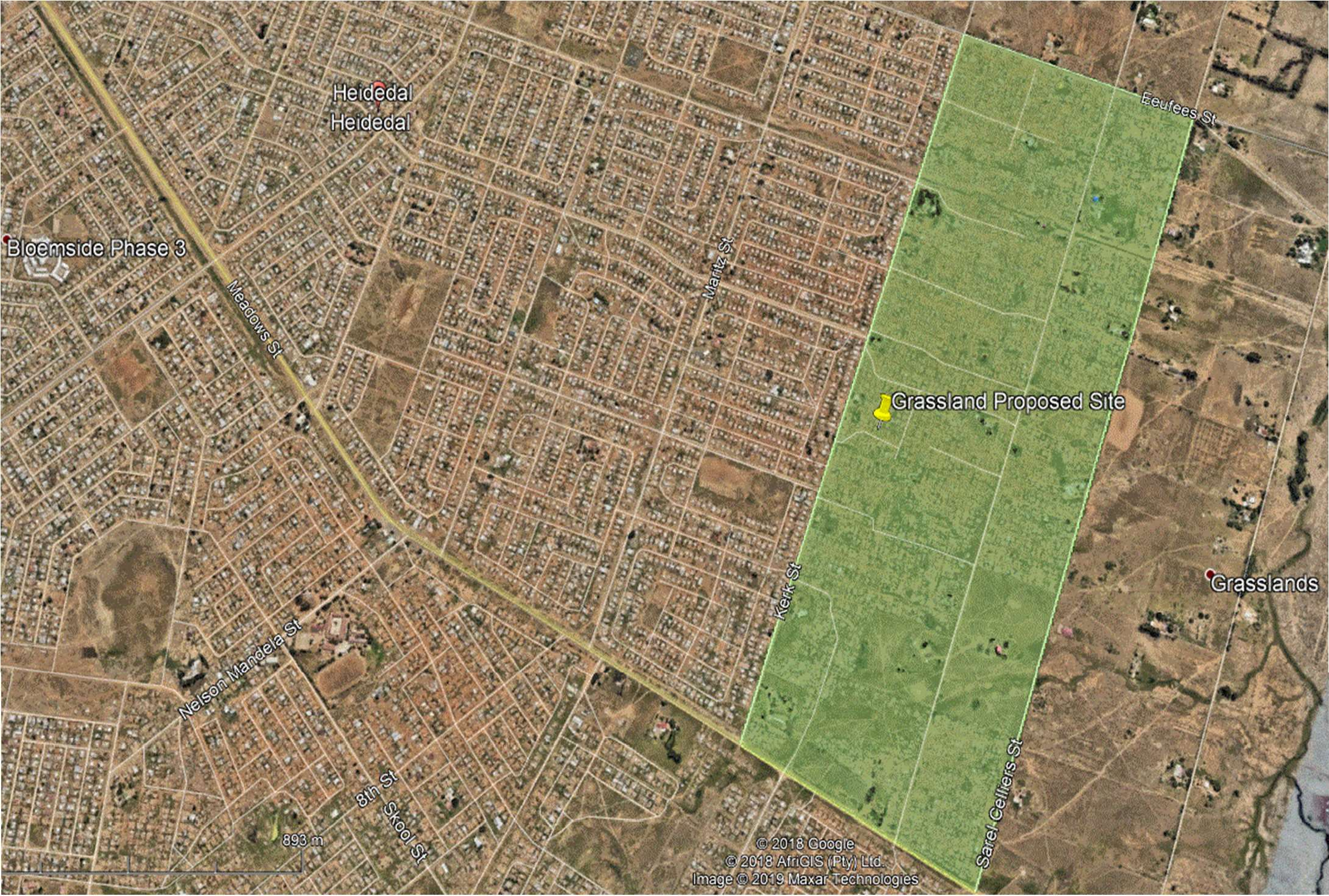 ZN SOKOPO
18
Eastern Cape 2022/23 Q1 Performance: Phase 1
Eastern Cape 2022/23 Q1 Performance: Phase 3
Free State 2022/23 Q1 Performance: Phase 1
Free State 2022/23 Q1 Performance: Phase 2
Free State 2022/23 Q1 Performance: Phase 3
Gauteng 2022/23 Q1 Performance: Phase 1 Pre-feasibility
Gauteng 2022/23 Q1 Performance: Phase 2
Gauteng 2022/23 Q1 Performance: Phase 3
KZN 2022/23 Q1 Performance: Phase 1 Prefeasibility
KZN 2022/23 Q1 Performance: Phase 2
ZN SOKOPO
28
KZN 2022/23 Q1 Performance: Phase 2
ZN SOKOPO
29
KZN 2022/23 Q1 Performance: Phase 3
ZN SOKOPO
30
Limpopo 2022/23 Q1 Performance: Phase 1
Limpopo 2022/23 Q1 Performance: Phase 2
While there is good progress regarding the upgrading of informal settlements, the Province deviated from the approved plan by delivering on Land Scoping/ Surveying and  Township Layout Plan
ZN SOKOPO
32
Limpopo 2022/23 Q1 Performance: Phase 3
ZN SOKOPO
33
Mpumalanga 2022/23 Q1 Performance: Phase 2
Quarter 1 Performance 
The report submitted did not indicate any progress regarding the budgeted milestones on preplanning and construction of bulk infrastructure 
Undertaken Remedial: Province to provide substantive information
ZN SOKOPO
34
Mpumalanga 2022/23 Q1 Performance: Phase 3
ZN SOKOPO
35
Northern Cape Q1 2022/23 Plans: Phase 3
ZN SOKOPO
36
Northern West 2022/23 Q1 Performance: Phase 2
ZN SOKOPO
37
Northern West 2022/23 Q1 Performance: Phase 3
ZN SOKOPO
38
Western Cape 2022/23 Q1 Performance: Phase 1
Western Cape 2022/23 Q1 Performance: Phase 2
ZN SOKOPO
40
Western Cape 2022/23 Q1 Performance: Phase 3
ZN SOKOPO
41
FINANCIAL PERFROMANCE
UISP 2022/23
Informal Settlements Upgrading Partnership Grant (ISUPG) Provinces Expenditure Performance as at 31 March 2022
As of 31 March 2022:
Four Provinces (EC, FS, KZN and NC) reported  100%  spending of their respective budgets; 
NC reported 100% expenditure after receiving an additional funding amounting to R60 million
MP, NW and WC  spent above 90% of their total allocations. 
Despite the R20m stopped, LP still only managed to spent 58% of its reduced budget.
NW Province has commitment of R65m which is more that the R22m available therefore they requested PT to repurpose R43m from HSDG to ISUPG. Rollover application has been submitted to NT
8/8/2022
43
Informal Settlements Upgrading Partnership Grant (ISUPG) Provinces Expenditure Performance as of 30 June 2022
Voted funds for the 2022/23 financial year amount to R4,1 billion, with a total expenditure of R408  million at the end of June 2022.
This is a low performance from Provinces with only 38% of funds being spend from the transferred funds .
The Eastern Cape Province is the only Province that has reported zero expenditure at the end of the first quarter.
EC,FS,GP,KZN,LP have all performed under 30% of their transferred funds, MP 98% whilst there was overspending by NC and NW.
8/8/2022
44
1
Informal Settlement Upgrading Partnership Grant (ISUPG) Metros as at 30 June 2022
As at 30 of basic services. June 2022:
The overall expenditure stands at 76% of the total available as at 30 June 2022.
All Metros spent more than 50% of total available funds, except for NMB and Mangaung which are at 36% and 34% respectively.
National Treasury stopped portions of ISUPG funds from 5 Metros in terms of DORA Section 18 amounting to R143 million: BCM (R28 Mil), NMB (R33 Mil), MNG (R50 Mil), COE (R15 Mil) and COJ (R17 Mil). These funds were reallocated to eThekwini in line with gazette number 46095.
Metros are spending their funds under planning and provision
8/8/2022
45
RECOMMENDATIONS
The Committee is requested to …
Note the report 
Provide comments on the report
Thank you
www.dhs.gov.za 
UISP@dhs.gov.za
ZN SOKOPO
47